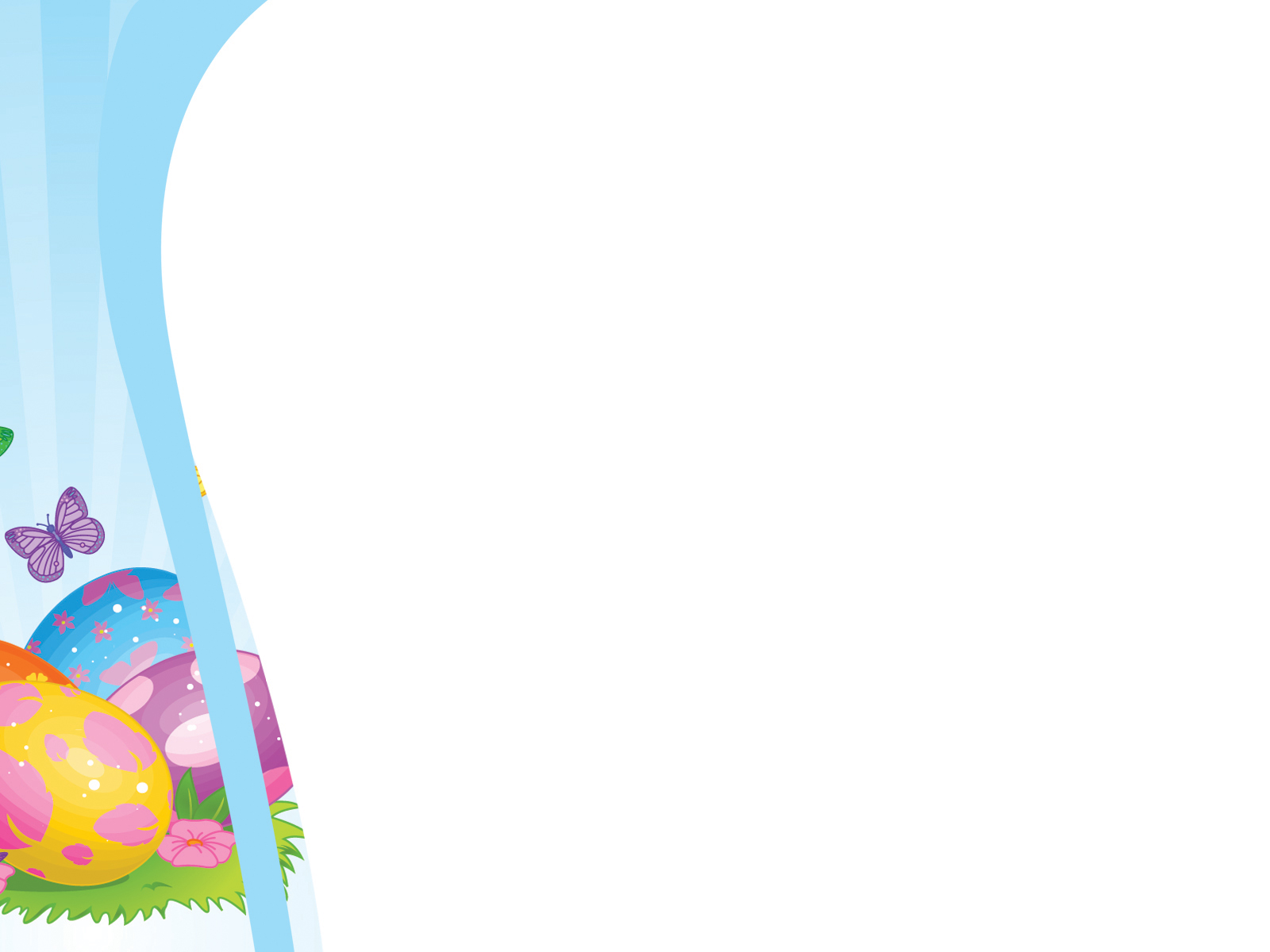 ỦY BAN NHÂN DÂN QUẬN 8
TRƯỜNG MẦM NON VƯỜN HỒNG






NỘI DUNG HỌC NGÀY THỨ TƯ (20/5/2020)
HOẠT ĐỘNG TẠO HÌNH
“NẶN CHÙM NHO ”
LỚP: CHỒI (4-5 tuổi)